ПАЛЬЧИКОВЫЕ
 ИГРЫ
1 младшая группа
«Таланты  детей  находятся на  кончиках  их  пальцев»                                                                               Мария монтессори
Важной частью работы по развитию мелкой моторики являются пальчиковые игры. Эти игры эмоциональны и увлекательны.
Они способствуют развитию речи, творческой деятельности.
Пальчиковые игры, как бы отображают реальность окружающего мира – предметы, животных, людей, их деятельность, явления природы.
В ходе пальчиковых игр дети, повторяя действия взрослого, активизируют моторику рук. Тем самым вырабатывается  ловкость, умение управлять своими движениями, концентрировать своё внимание на одном виде деятельности.
Пальчиковые игры – это развлекательное и оздоравливающее занятие.Поэтому игровую тренировку необходимо начинать с раннего возраста.
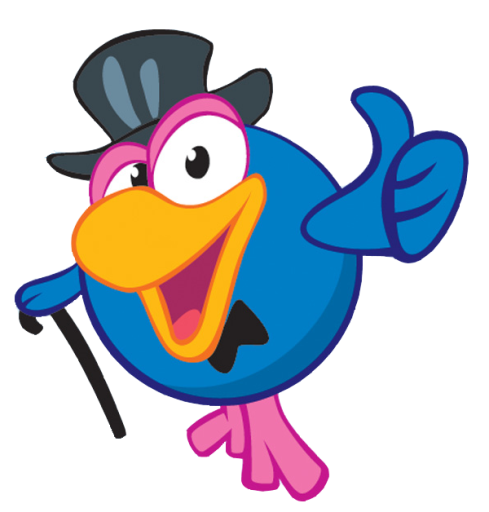 Рыбка – малютка по речке плывёт,
     Рыбка – малютка хвостиком бьёт…
Как –то раз к кому – то в гости, 
Шёл козлёнок через мостик,
А на встречу шёл другой 
Возвращался он домой…
Наши алые цветочки распускают лепесточки…
Улитка, улитка покажи рога,
Дам кусок пирога,
Пышки, ватрушки, сдобные лепёшки…
Две ладони я прижму 
И  по речке поплыву.
Две ладони друзья – это лодочка моя!
Паучок ходил по ветке,
      А за ним ходили детки,
                   Дождик с неба вдруг полил,
                       Паучков на землю смыл…
Физиолог В.М.Бехтерев доказал положительное влияние манипуляций на функции высшей нервной деятельности, на развитие речи и интеллекта в целом.
Пальчиковые игры и упражнения проводим во всех режимных моментах:
При приёме детей
Перед обедом
На прогулке
На занятиях
В вечернее время.